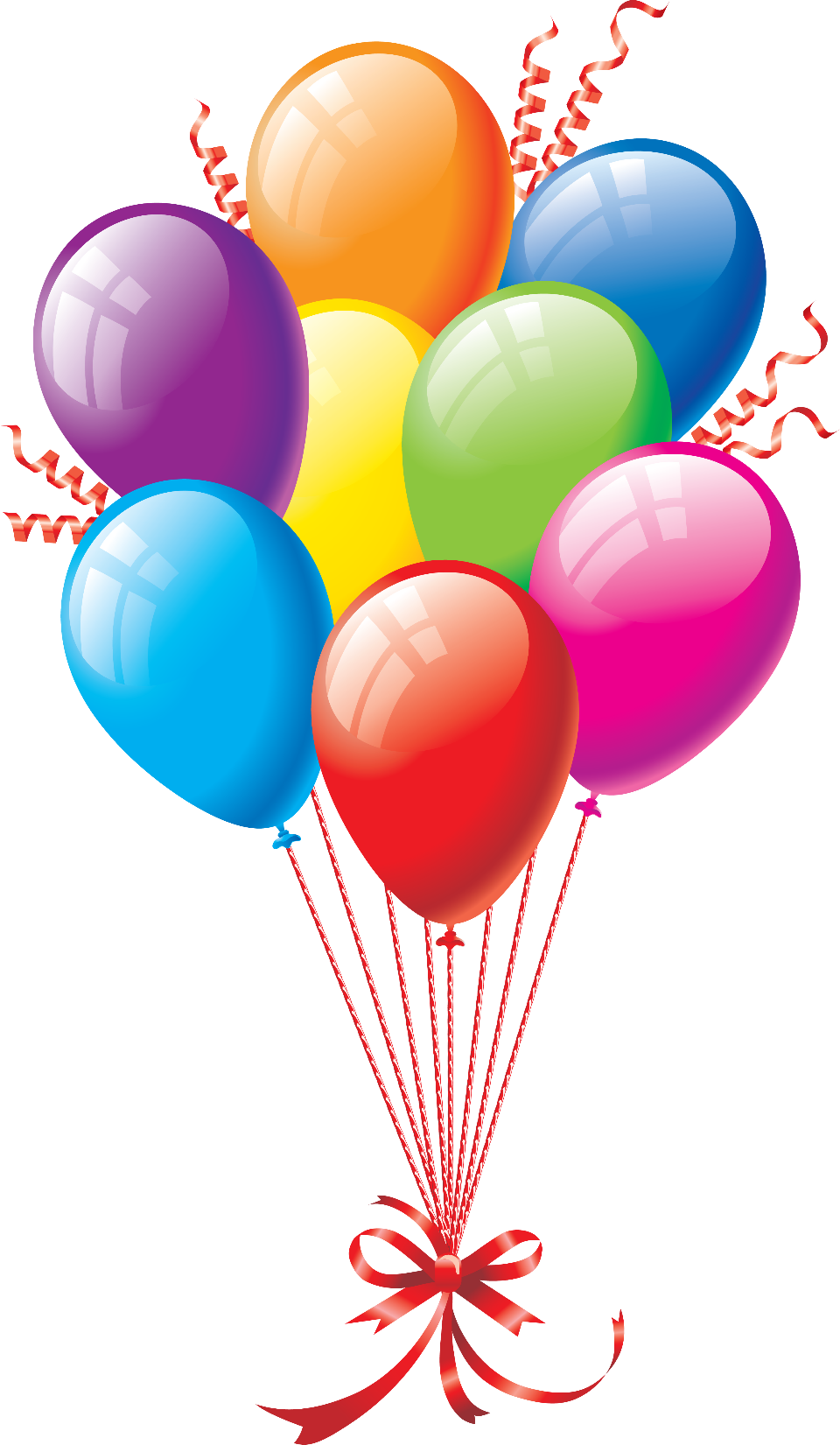 МБДОУ №68 «ЛУКОМОРЬЕ»
Игровые технологии в детском саду в условиях ФГОС
Подготовила воспитатель:
Снисаренко И.И.
1
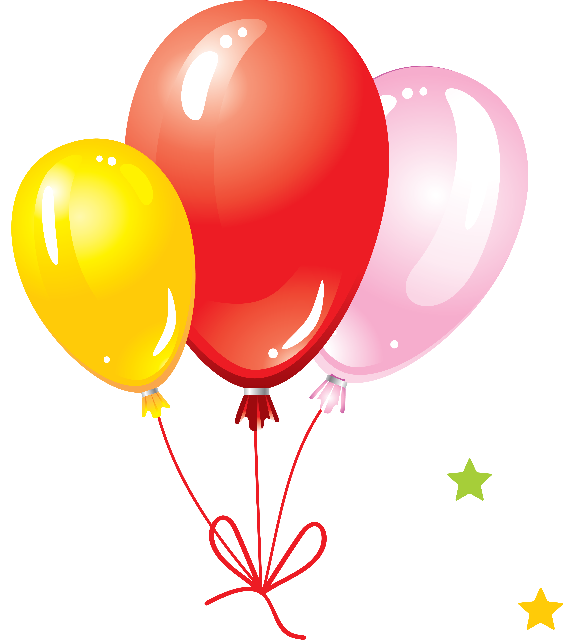 Игровая педагогическая технология
Отбор, разработка, подготовка к игре;
Включение детей в игровую деятельность;
Подведение итогов , результатов игровой деятельности.
Осуществление самой игры;
2
Цель игровой технологии
Не менять ребёнка и не переделывать его, не учить его каким-то специальным поведенческим навыкам, а дать возможность «прожить» в игре волнующие его ситуации при полном внимании и сопереживании взрослого.
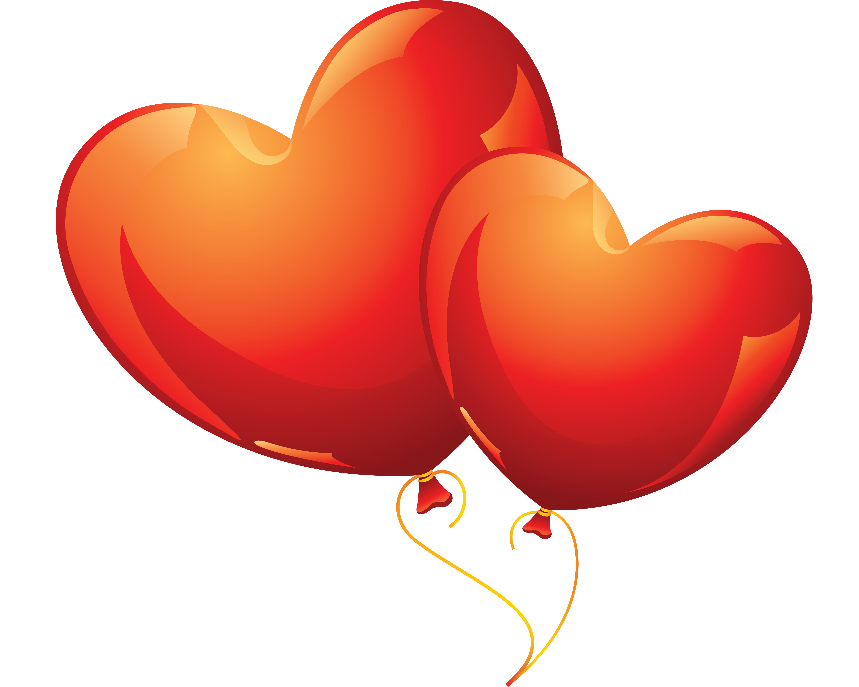 3
Задачи игровой технологии
Необходимость объяснения родителям важности игры
Обеспечение безопасного пространства для игры
3. Наличие соответствующей развивающей предметно – пространственной среды, поддерживающей игру
4. Свободное время детей не должно быть жестко программируемым, Педагог должен наблюдать за детьми, понимать их игровые замыслы, переживания. Ему необходимо завоевать доверие детей, установить с ними контакт. Это легко достигается в том случае, если воспитатель относится к игре серьёзно, с искренним интересом, без обидного снисхождения.
4
Выделяют следующие компоненты игровых технологий:
мотивационный

 ориентационно-целевой

 содержательно-операционный

 ценностно-волевой

 оценочный
5
Требования к организации игровой деятельности:
выбор игры - зависит от воспитательных задач, требующих своего разрешения, но должен выступать средством удовлетворения интересов и потребностей детей ;
предложение игры - создаётся игровая проблема, для решения которой предлагаются различные игровые задачи: правила и техника действий;
объяснение игры - кратко, чётко, только после возникновения интереса детей к игре;
игровое оборудование - должно максимально соответствовать содержанию игры и всем требованиям к предметно-игровой среде по ФГОС;
организация игрового коллектива - игровые задачи формулируются таким образом, чтобы каждый ребёнок мог проявить свою активность и организаторские умения;
развитие игровой ситуации - основывается на принципах: отсутствие принуждения любой формы при вовлечении детей в игру; наличие игровой динамики; поддержание игровой атмосферы; взаимосвязь игровой и неигровой деятельности;
окончание игры - анализ результатов должен быть нацелен на практическое применение в реальной жизни
6
Виды педагогических игр
По виду деятельности – двигательные, интеллектуальные,
психологические и т.д.
По характеру педагогического процесса – обучающие,
познавательные, воспитательные, развивающие
По характеру игровой методики – игры с правилами; игры с
правилами, устанавливаемыми по ходу игры
По содержанию – музыкальные, математические,
социализирующие, логические и т.д.
По игровому оборудованию – настольные, компьютерные,
театрализованные, сюжетно-ролевые, режиссёрские и т.д.
7
Роль общения педагога и детей
повышает познавательный интерес
вызывает эмоциональный подъём
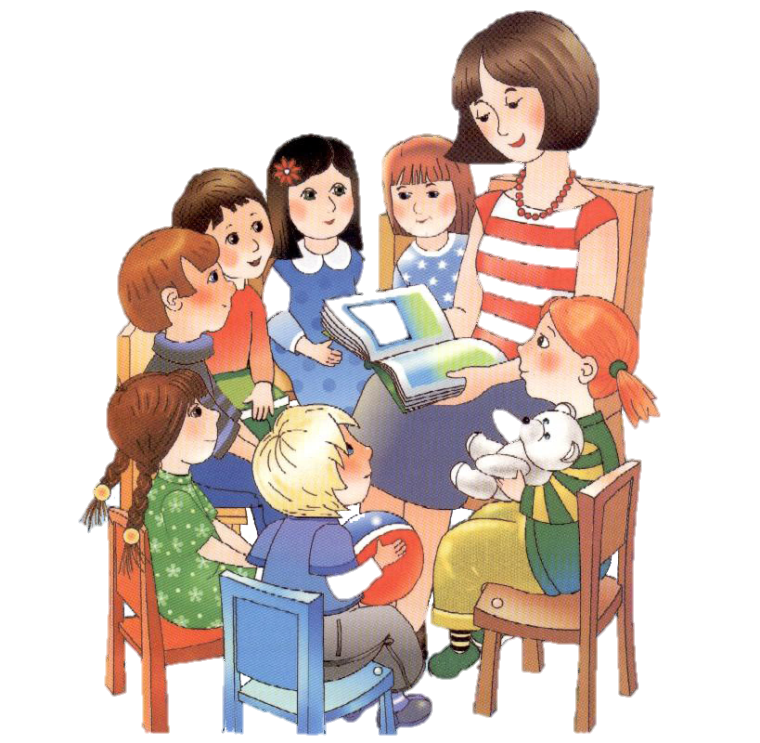 способствут развитию творчества
максимально концентрирует время занятий за счёт чётко сформулированных условий игры
позволяет педагогу варьировать стратегию и тактику
игровых действий
8
ИГРОВАЯ ТЕХНОЛОГИЯ ВКЛЮЧАЕТ В СЕБЯ:
Игровые тренинги –

 Сюжетно – ролевые игры

Театрализованные игры
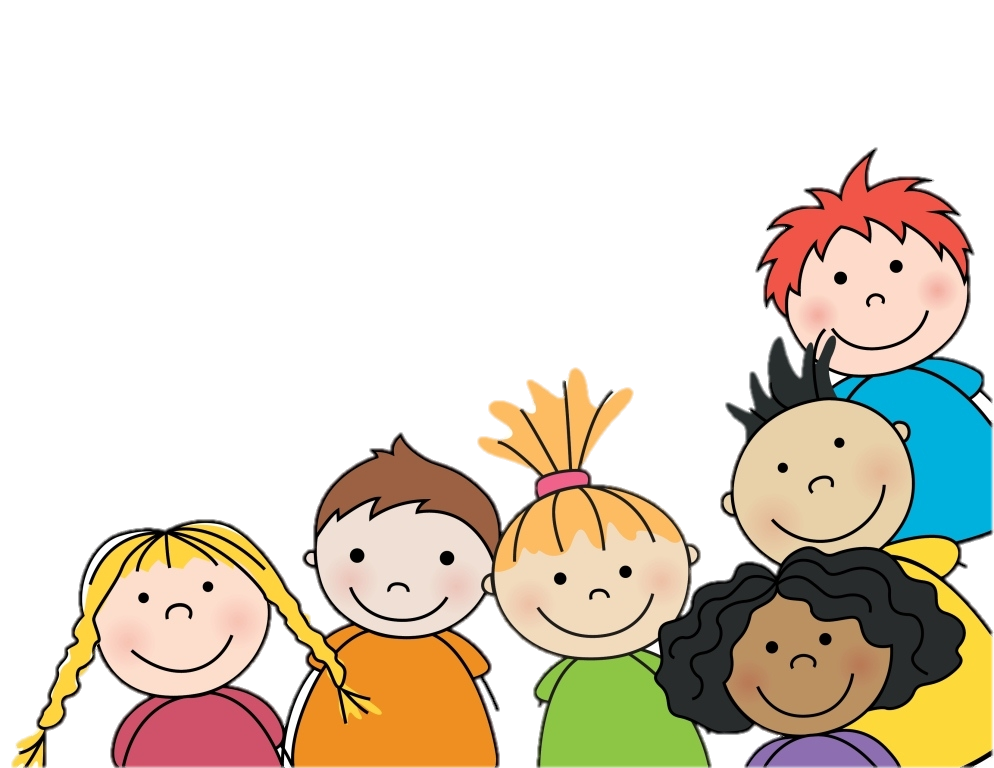 9
Применение игровых технологий в работе позволяет повышать успешность обучения детей с речевыми нарушениями.
Игровые технологии направленные на развитие мелкой моторики
Игровые технологии направленные на развитие артикуляционной моторики 
Игровые технологии направленные на развитие дыхания и голоса
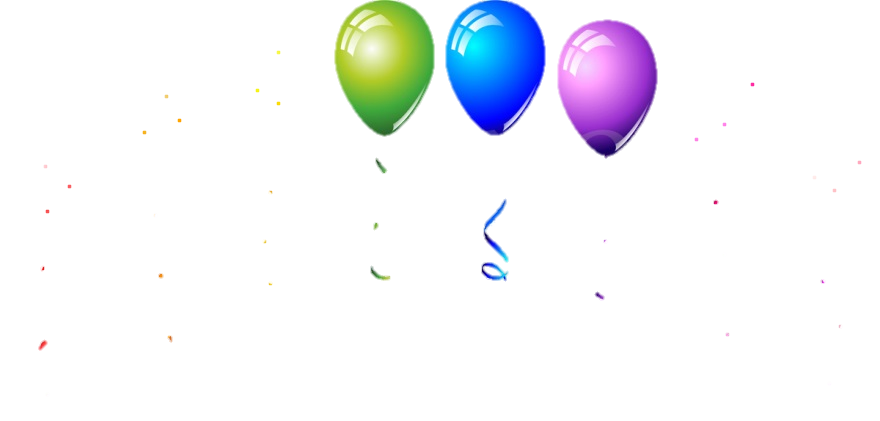 10
Таким образом, игровые технологии тесно связаны со всеми сторонами воспитательной и образовательной работы детского сада и решением его основных задач.
Игра - что может быть интересней и значимей для ребёнка? Это и радость, и познание, и творчество. Это то, ради чего ребёнок идет в детский сад.
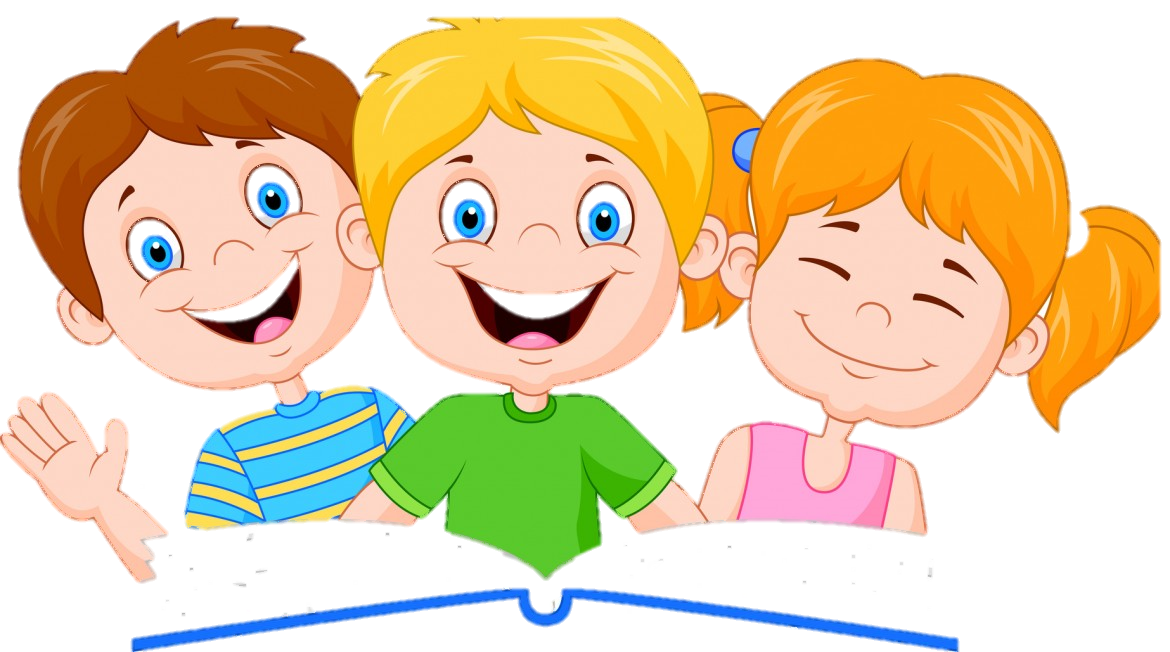 11
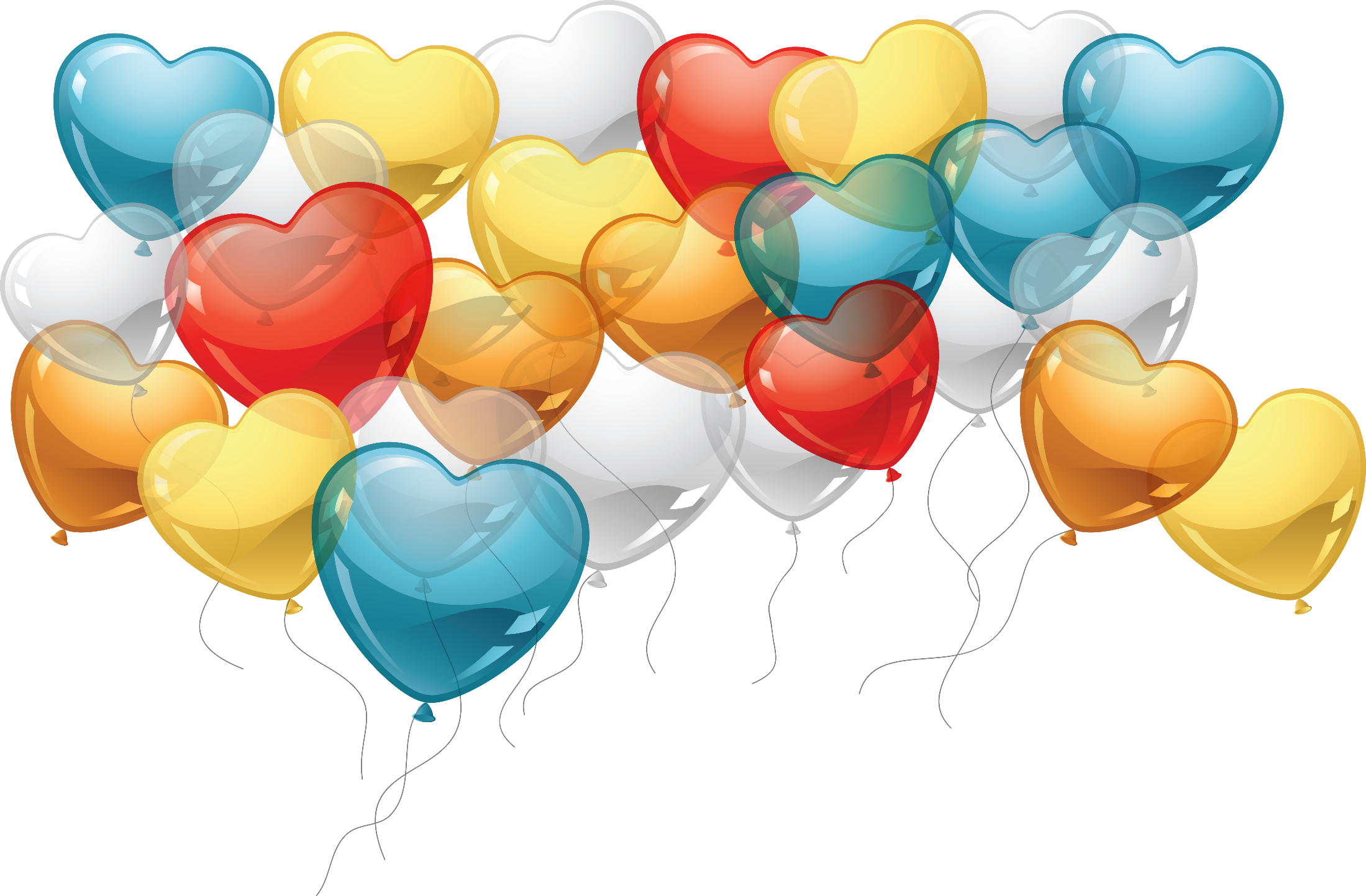 Спасибо!
12